Propositional logic
Formal Methods Foundation
Baojian Hua
bjhua@ustc.edu.cn
Mathematical logic
A mathematical field to study reasoning
Proof theory, set theory, model theory, recursion theory
Many connection to other fields of math.
The foundation of math
Also deep connection to CS:
Type theory, logic programming, computer-aided verification (CAV), etc..
Topics in this course
We study propositional and predicate logic
Both the classical one and constructive one
From a more CS and algorithmic point of view:
Computer aided proof engineering, SAT/SMT, etc..
Application to many practical CS problems
Brief history
Early time
Formal logic appeared 2000 years ago
China/India/Greece…
More close to philosophy
Mozi/Plato/Aristotle/…
Not rigorous enough, but the modern propositional/predicate logic appeared
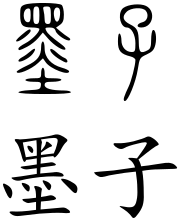 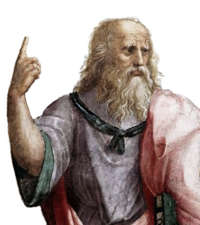 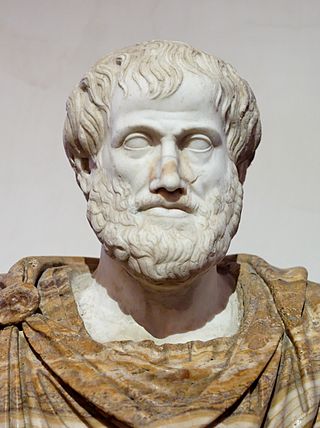 Modern logic
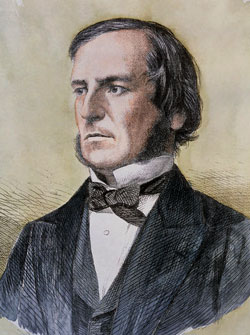 Modern logic
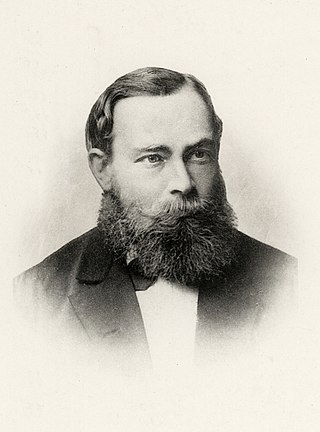 Hilbert‘s program
For the set theory, there appeared many paradox
Russell’s (hair-cutter, God)
To formalize mathematics, Hilbert introduced a program to use the axiomatic approach:
The 10th problem
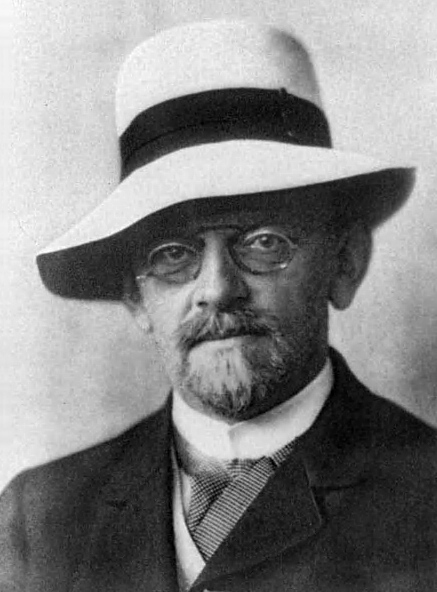 Incompleteness
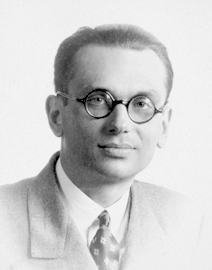 Gödel proved the incompleteness theorem
Any nontrivial system of axioms is incomplete
There will always be a problem we can not prove or disprove
Make Hilbert’s program impossible
Propositional logic:
The syntax
The syntax
A set of variable
Top element: think “true”
Bottom element: think “false”
Disjunction: think “or”
Conjunction: think “and”
Imply: think “if”
Negation: think “not”
CS view point
Examples
Propositional logic:
The proof system
Goals
Natural deduction: judgments
Natural deduction: Inference rules
Each rule takes this form:
The hypotheses (above the line)
The conclusion (below the line)
The rule name (right the line)

If n==0, then this rule is called an axiom;
Or else called a rule.
Natural deduction: Inference rules
Rule for props:
Note this is an axiom.

Informally: under the assumption P, P is provable.
Natural deduction: Inference rules
Rule for T:
Note this is an axiom.

Informally: T is provable unconditionally.
Natural deduction: Inference rules
Natural deduction: Inference rules
Natural deduction: Inference rules
Natural deduction: Inference rules
Natural deduction: Inference rules
Natural deduction: Inference rules
Natural deduction: Inference rules
Natural deduction: Inference rules
Example
This is called a proof tree!
Proof engineering
There has been great advancement in the automatic or semiautomatic proof assistant
Thus, we can conduct the above proof using such assistant
So CS also boosts math.
Let’s just study one example
You will do more in the 2nd assignment
Propositional logic:
Semantics
Semantics
The above proof system cares about when a proposition is provable
Axioms and proof rules
Roughly, semantics is more about computation
Models and computation rules
To obtain a result of “true” or “false”
The truth table
Truth table encodes the computation rules (recall the Bool logic rules):




Thus, to computer P/\Q, we need an assignment to P and Q, this is called an interpretation
Interpretation
For a given proposition P, an interpretation V defined by:
V(T) = T
V(F) = F
V(p) = T or F
V(P/\Q) = V(P) op V(Q)
… // leave to you
Essentially, a compiler!
A
B
V
Tautology
Tautology
Two notions of validity
Soundness and completeness